Славится он первым на земле!
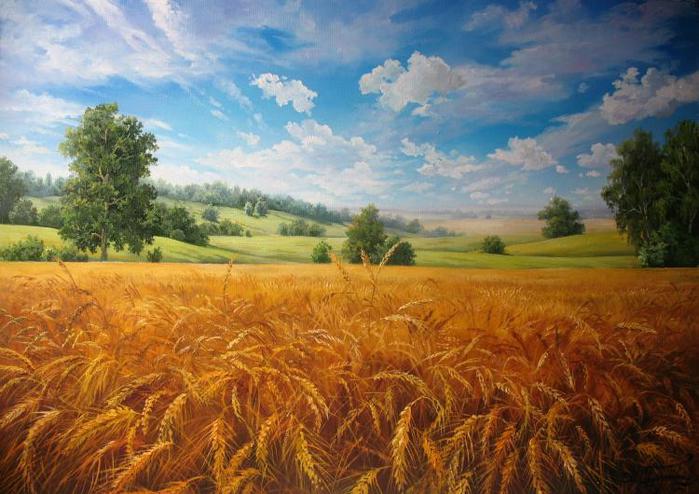 Презентация
Музыкально-интегрированное занятие
Подготовительная к школе группа
Дети 6 – 7 лет
Составитель:
Амосова Елена Валентиновна
музыкальный руководитель
МБДОУ детский сад
«Золотой петушок»
14 октября 2016
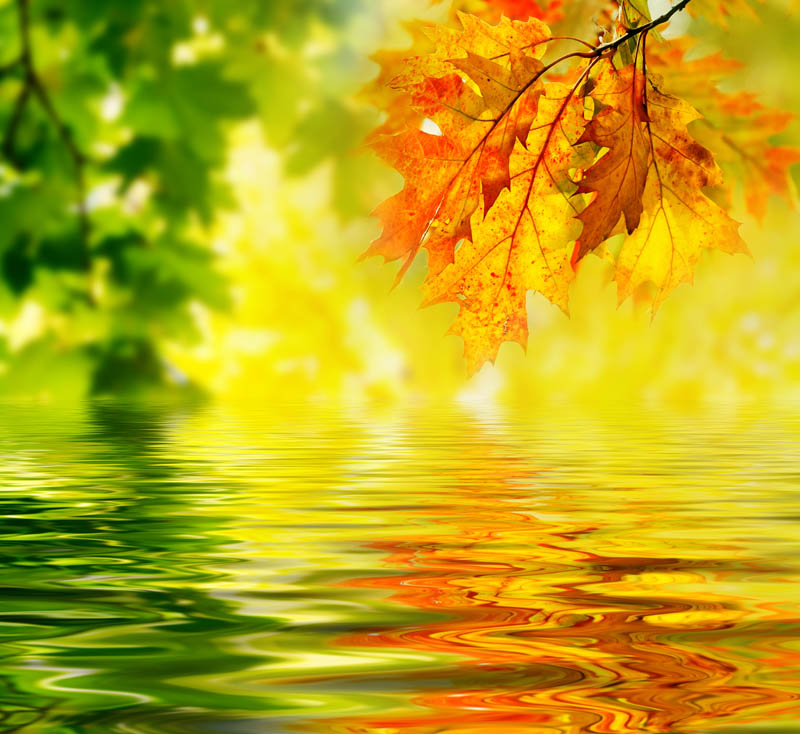 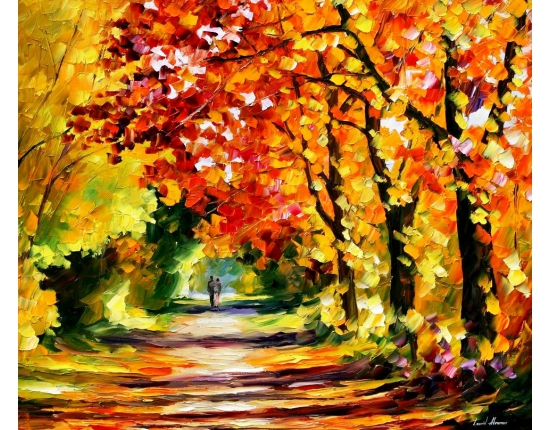 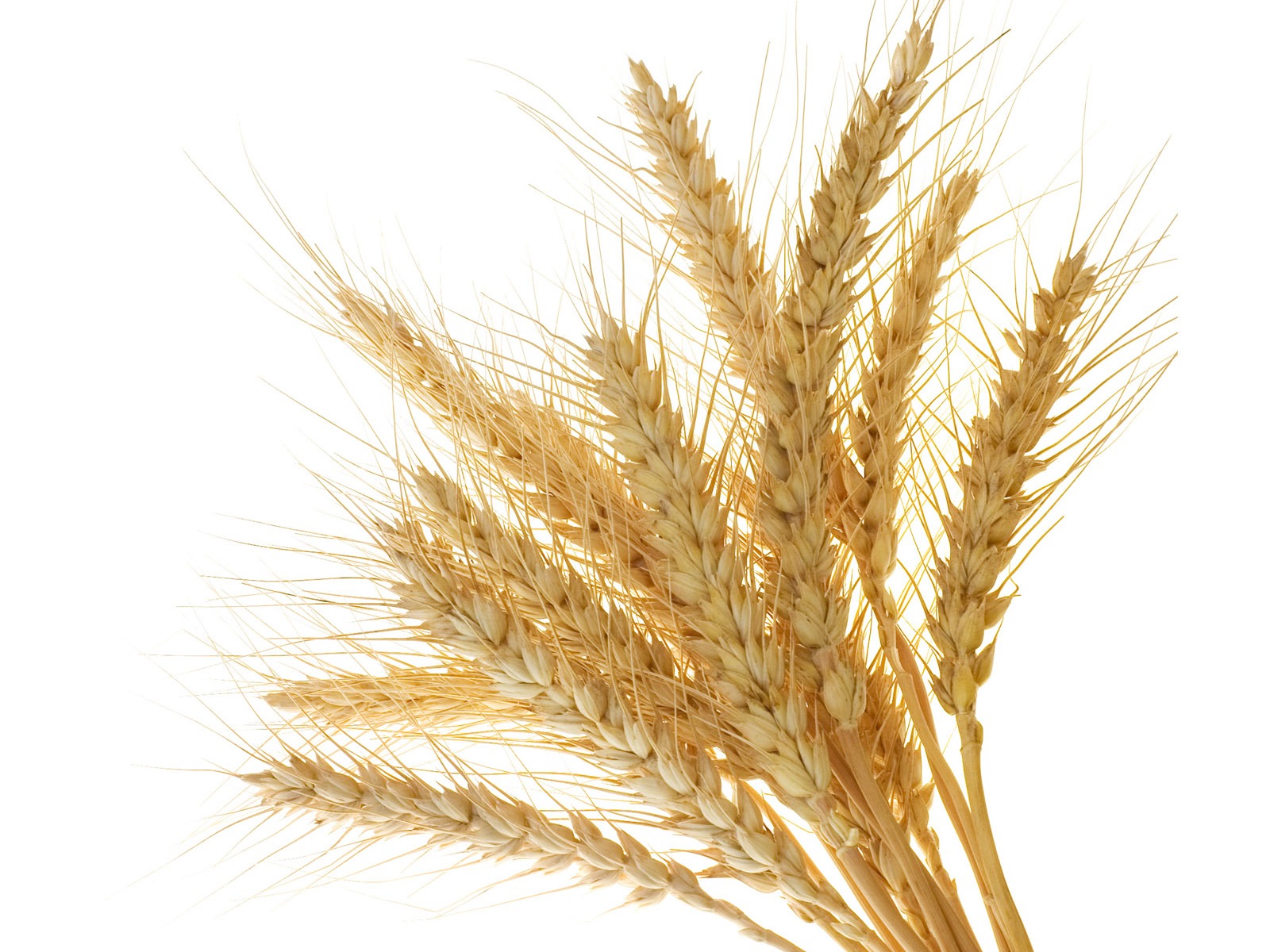 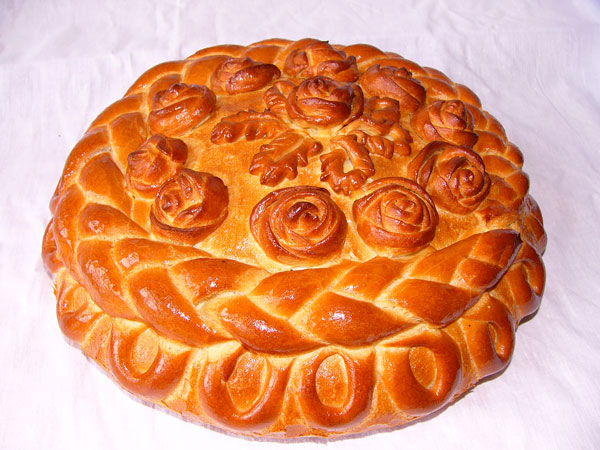 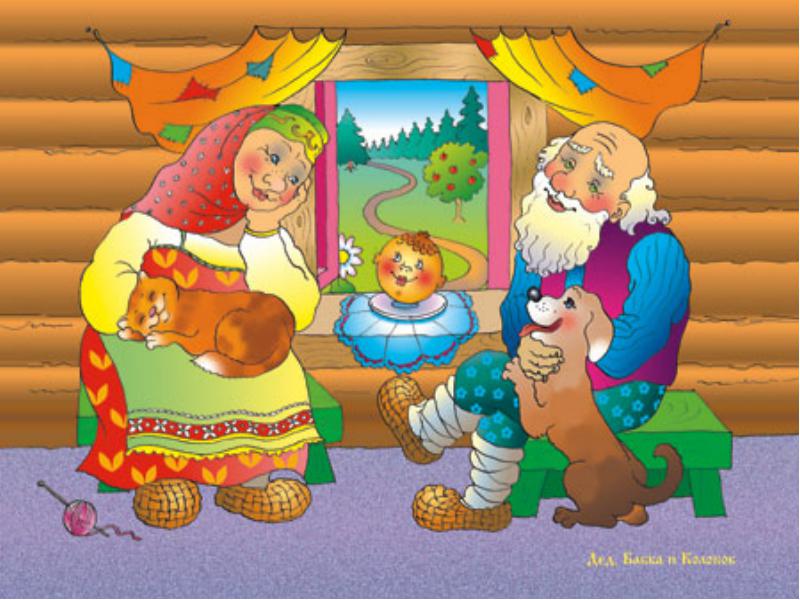 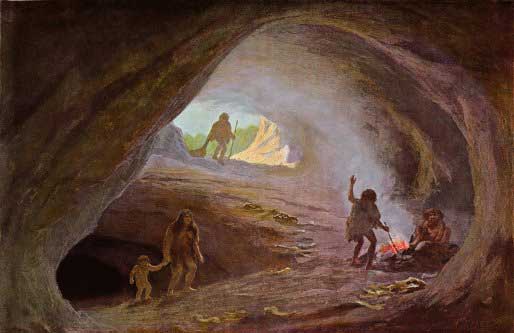 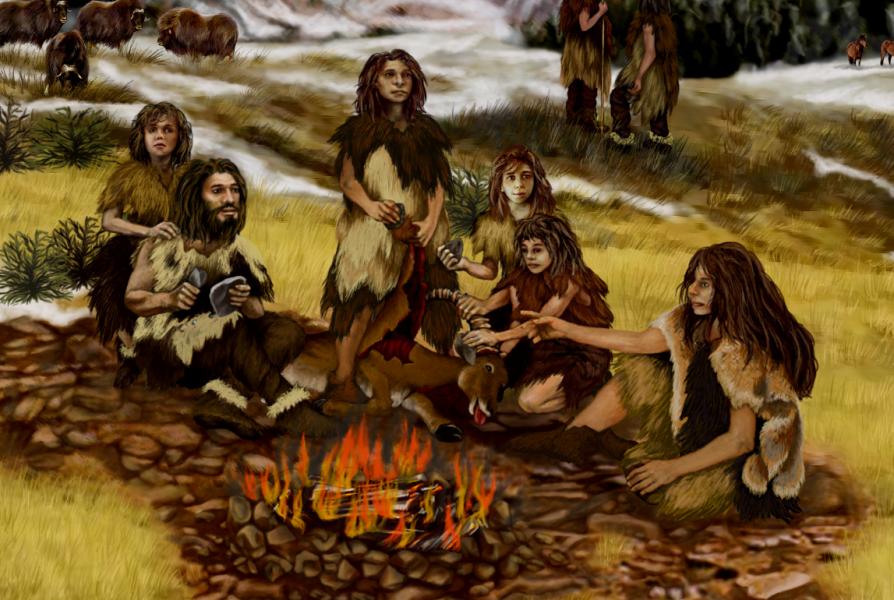 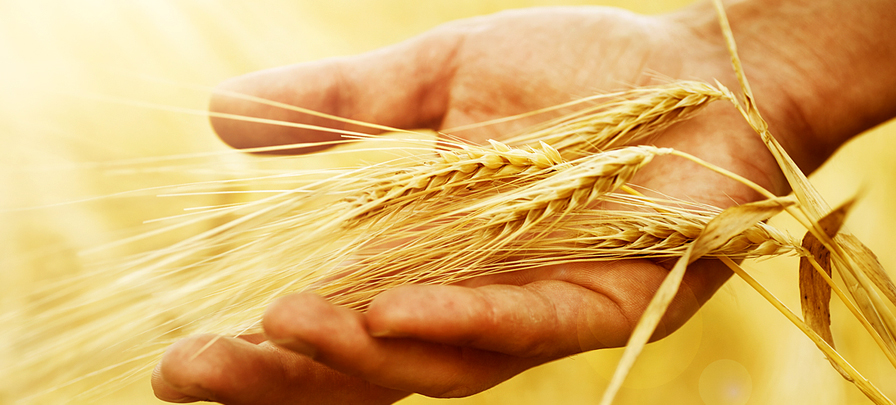 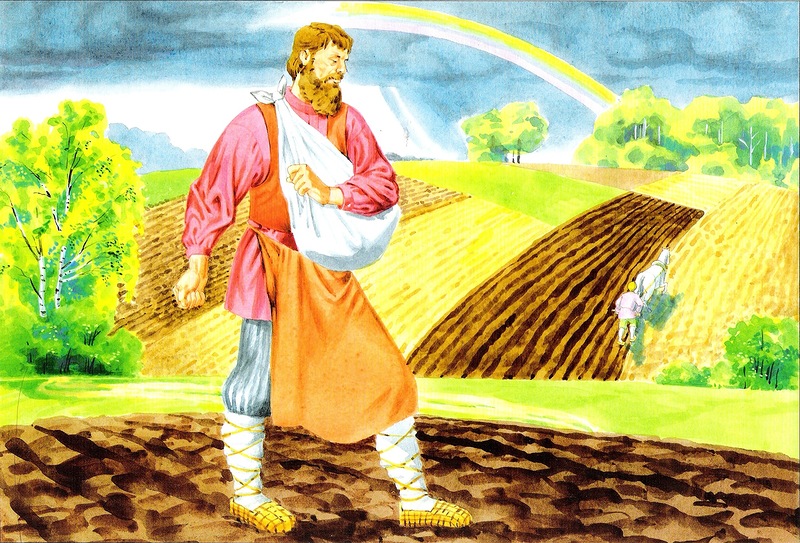 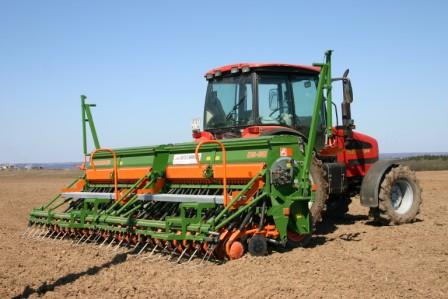 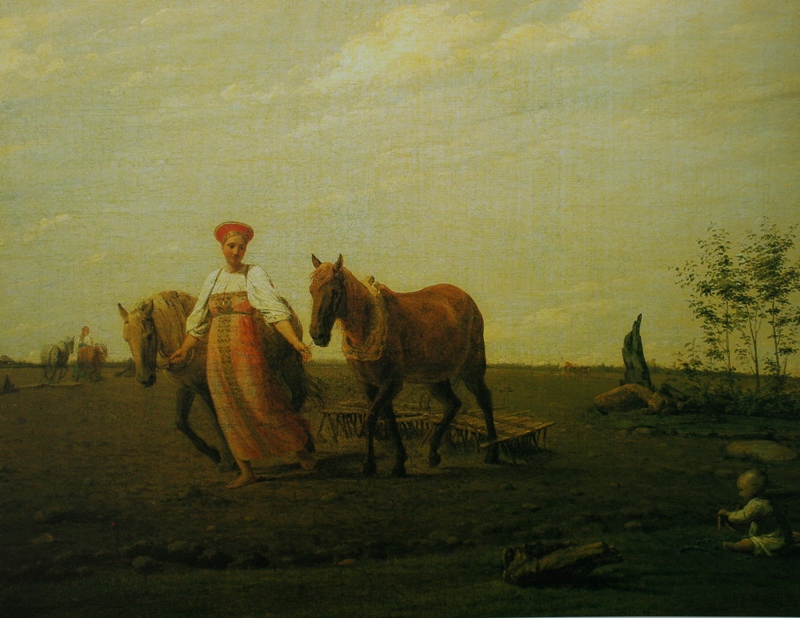 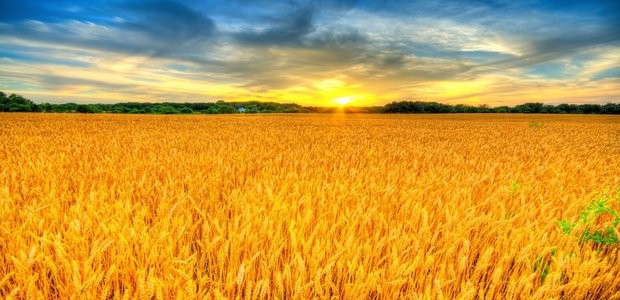 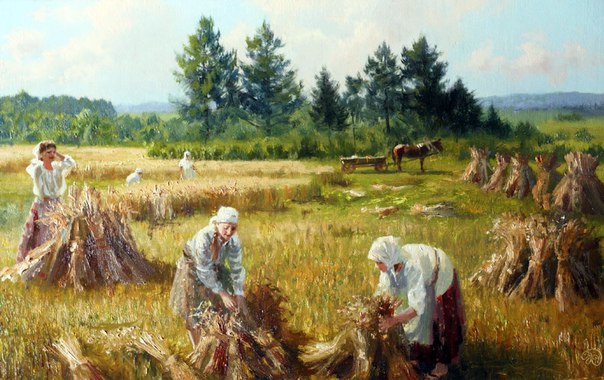 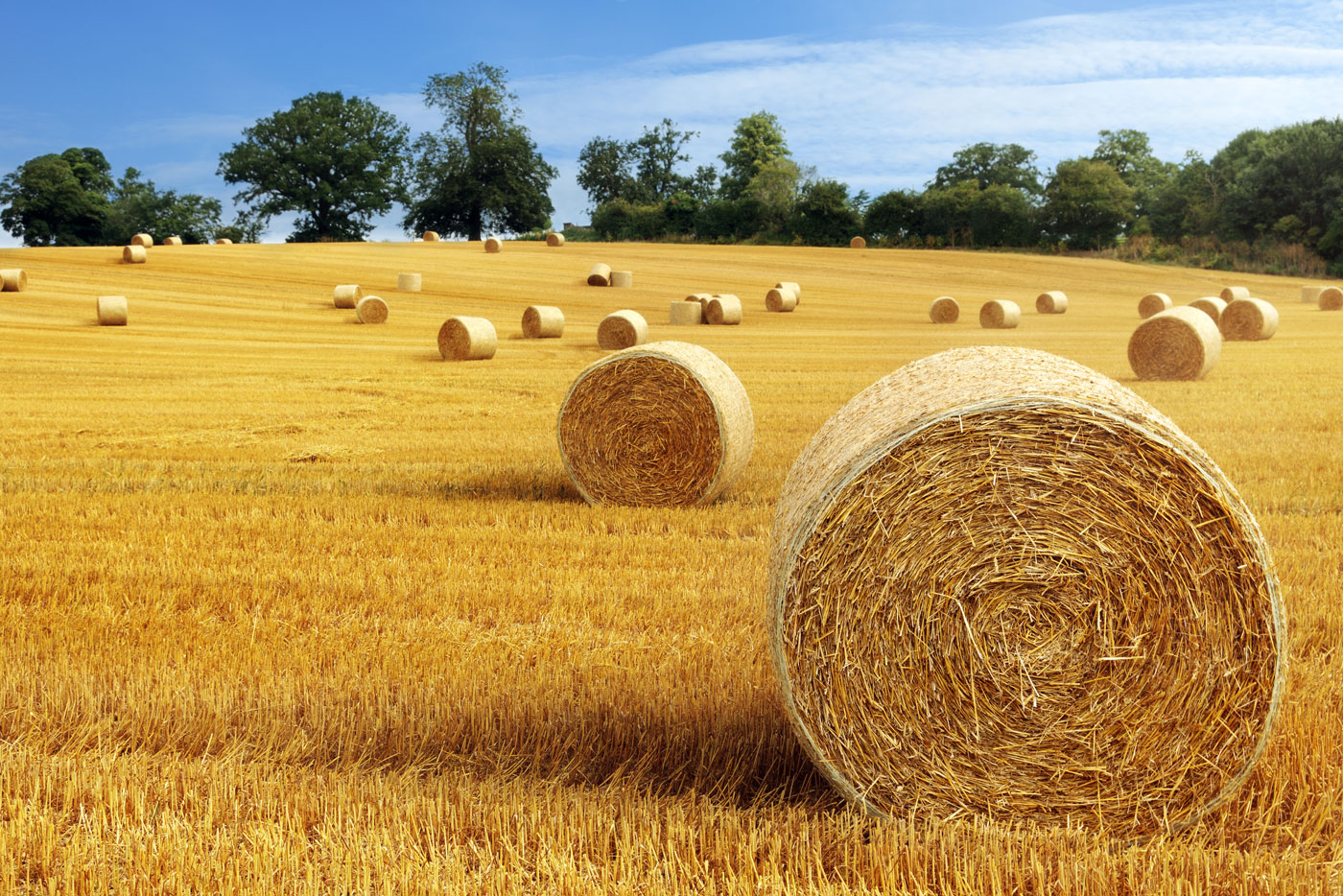 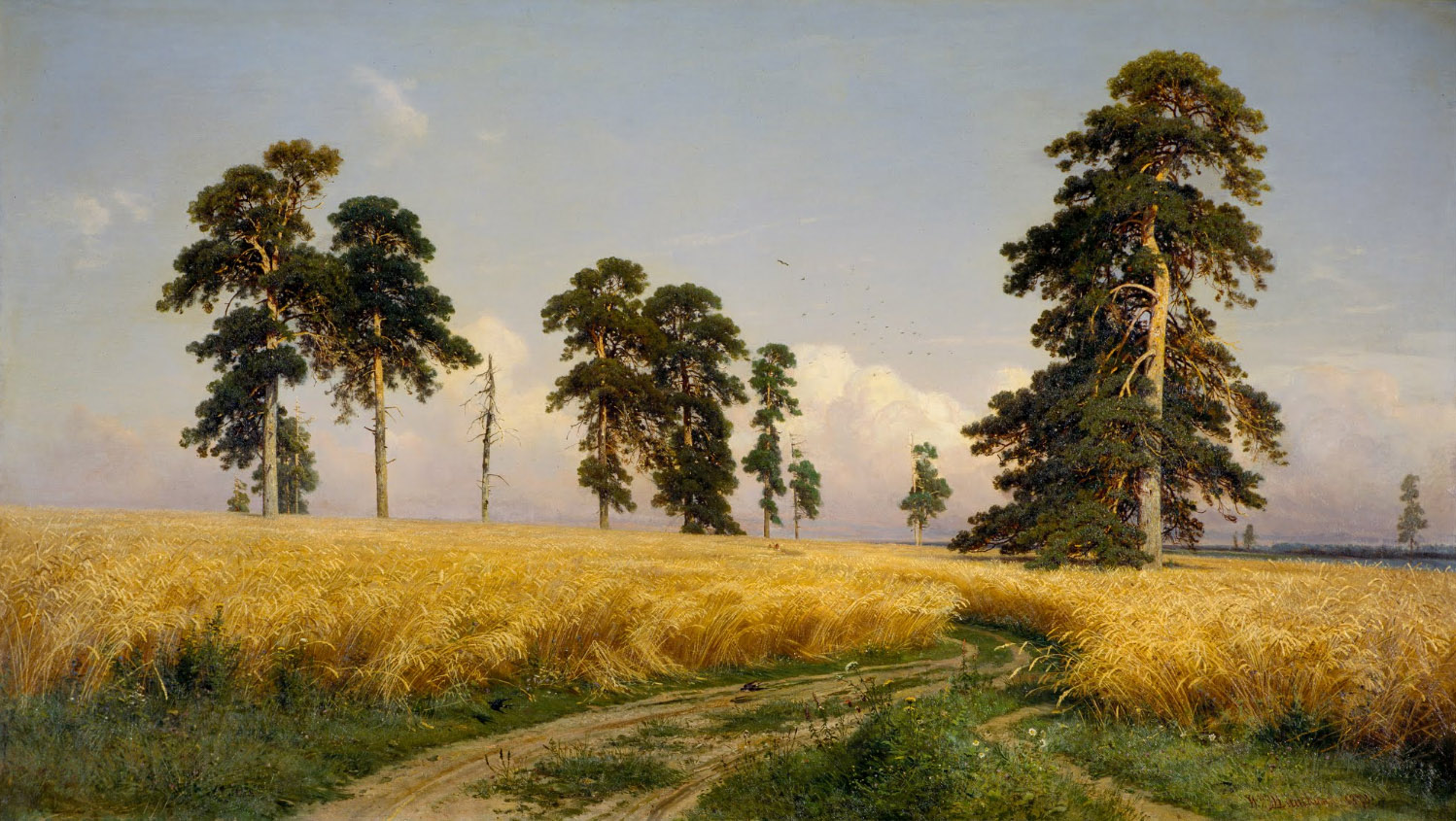 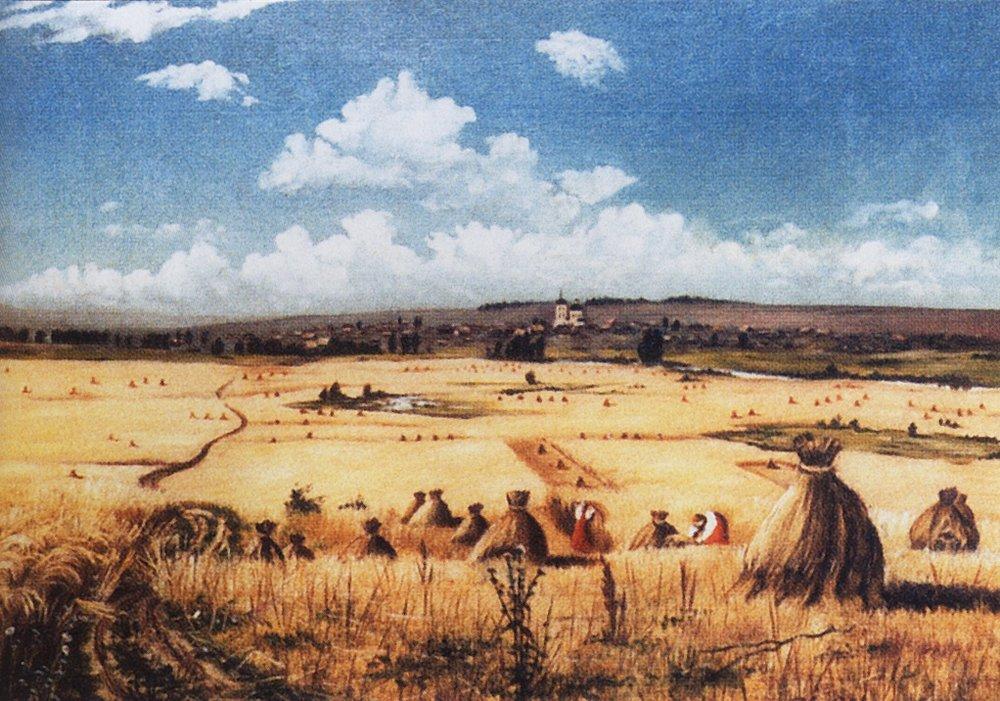 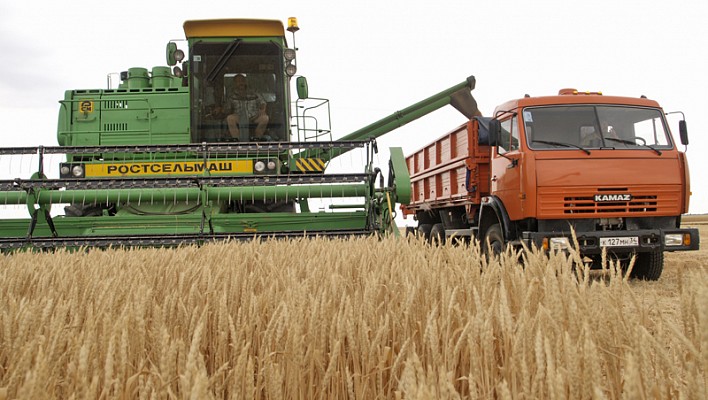 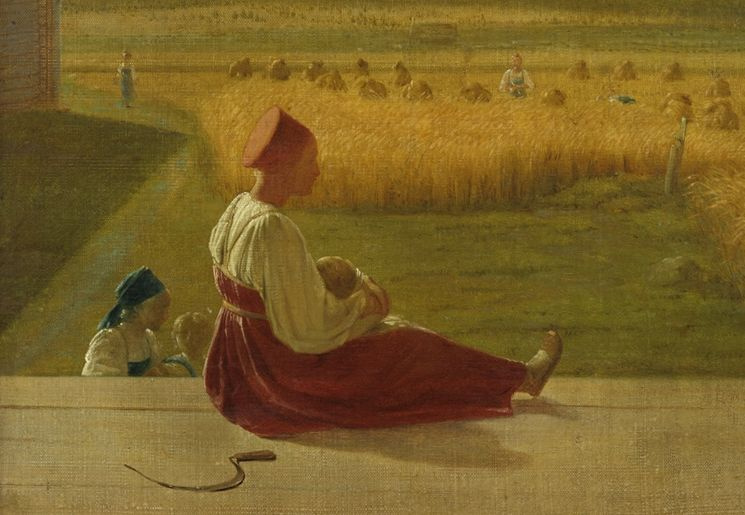 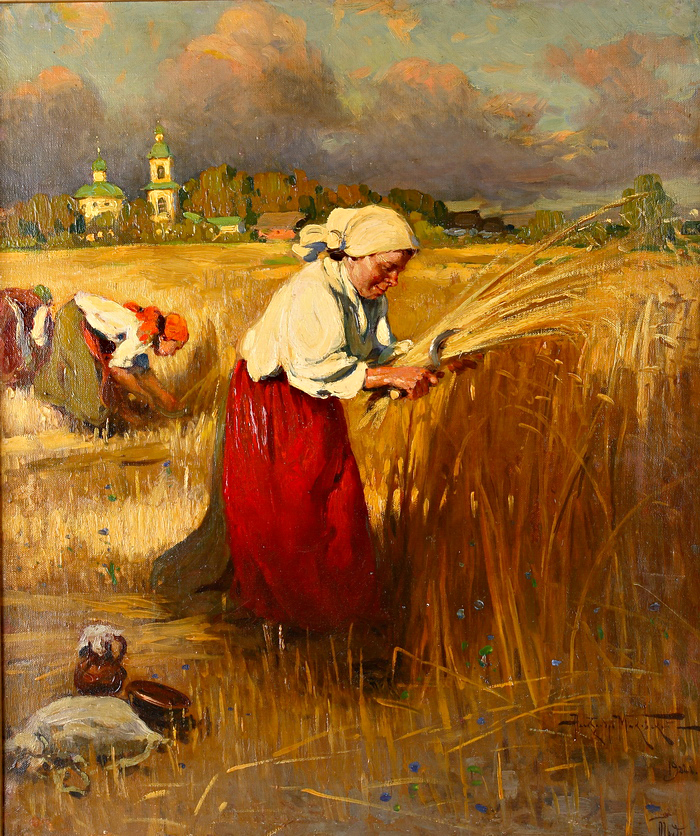 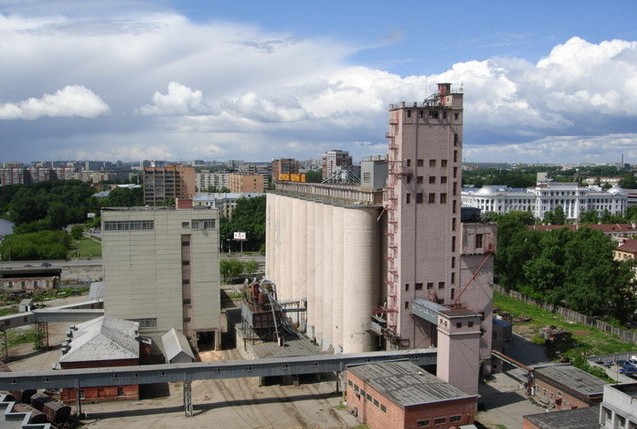 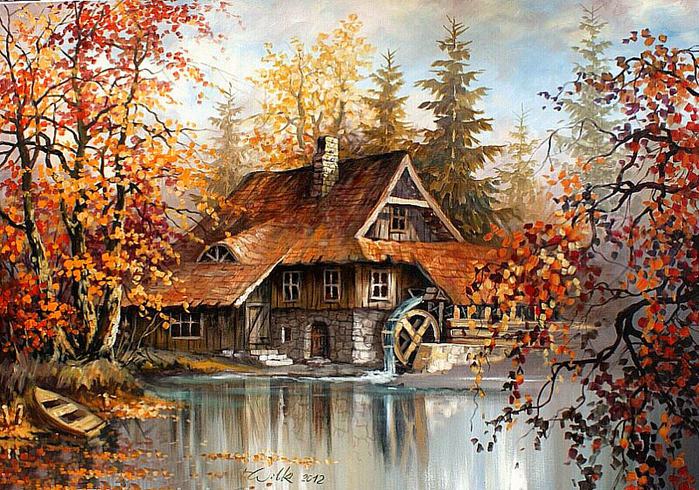 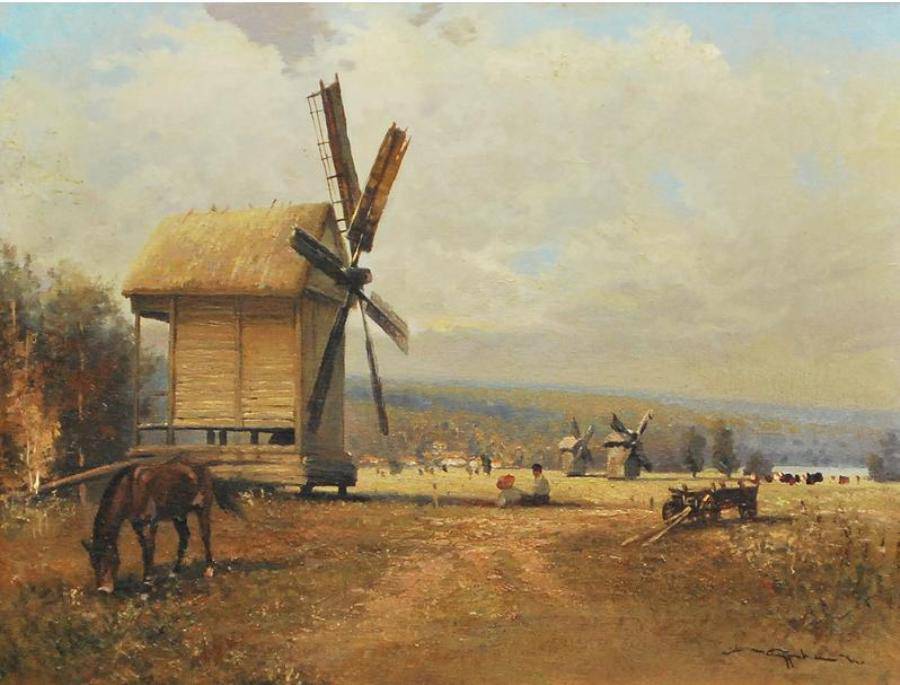 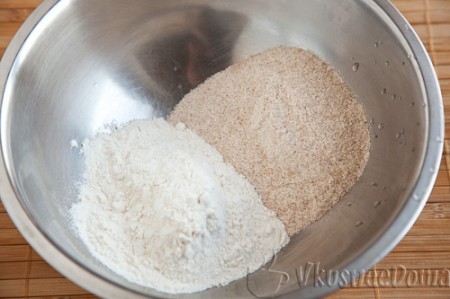 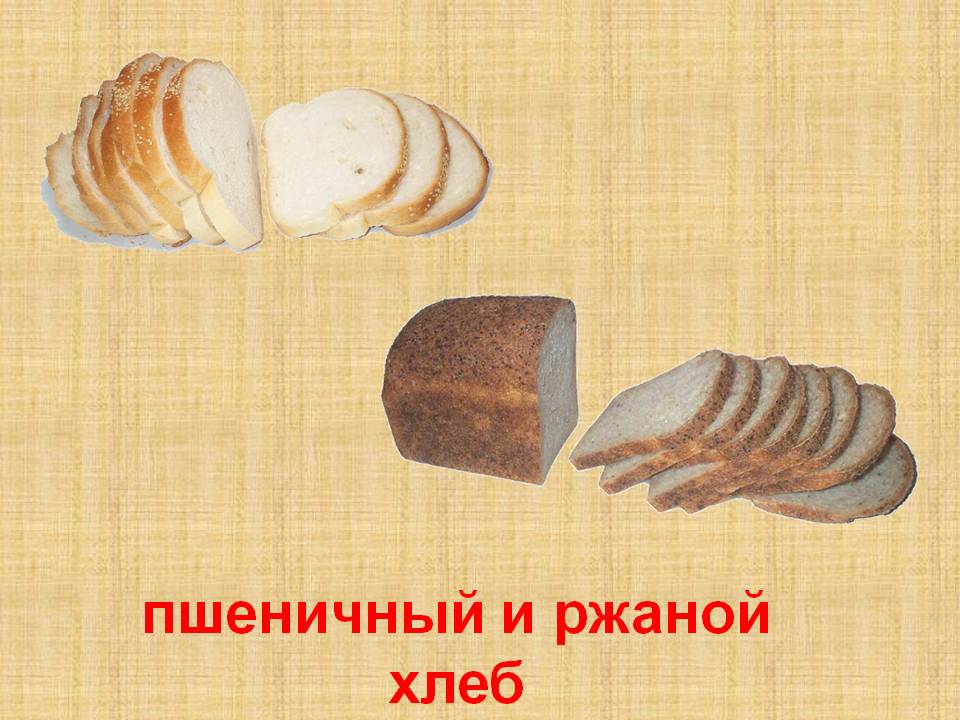 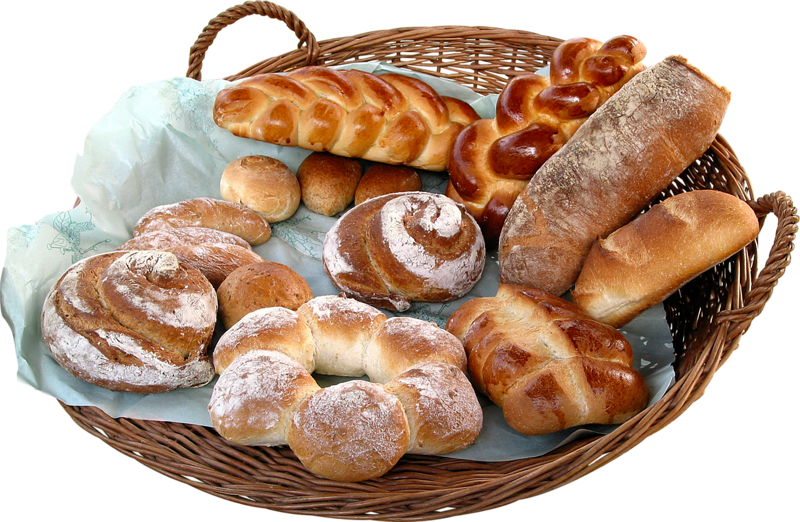 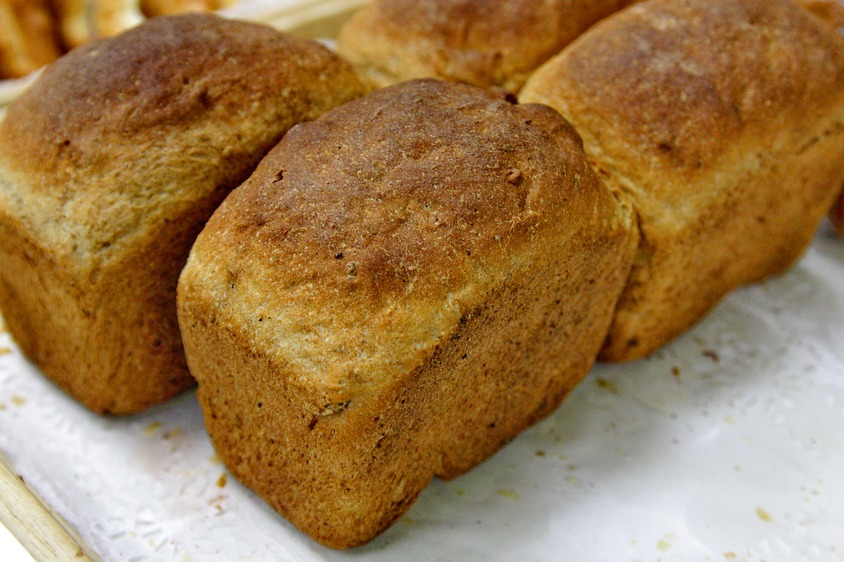 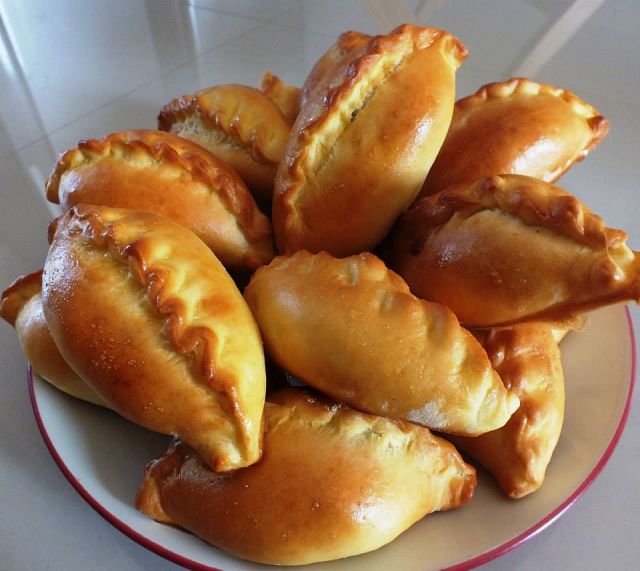 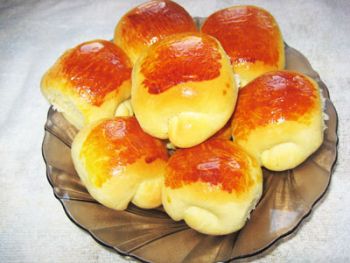 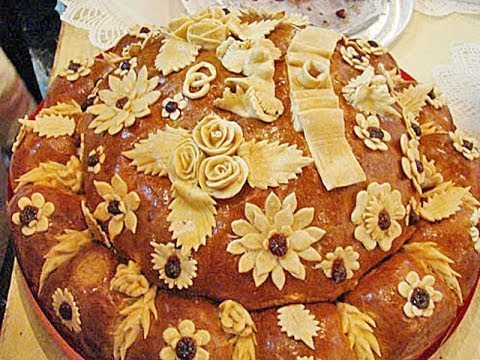 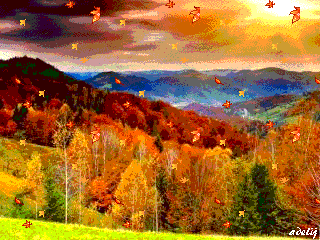 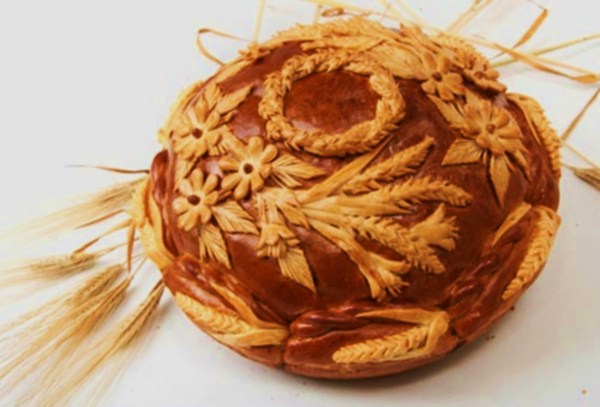